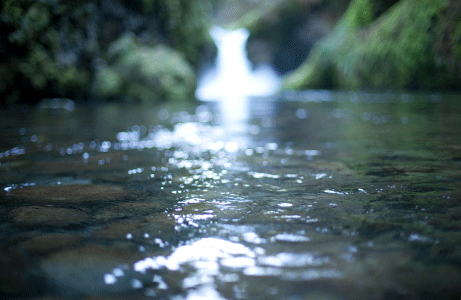 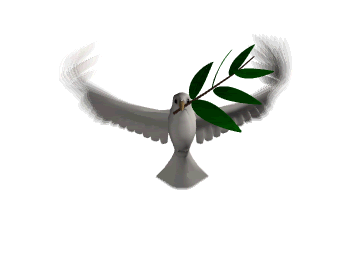 স্বাগতম
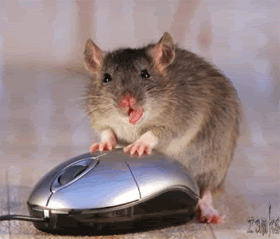 পরিচিতি
শিক্ষক পরিচিতি
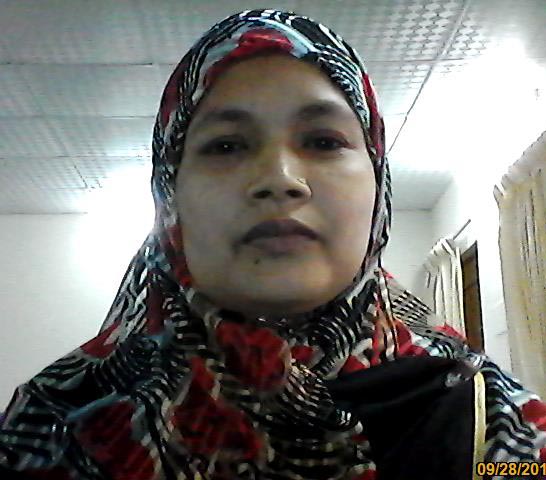 বীনা আক্তার
সহকারি শিক্ষক(কম্পিউটার)
আউটশাহী রাধানাথ উচ্চ বিদ্যালয়।
পাঠ পরিচিতি
শ্রেণিঃ ৭ম
	বিষয়ঃ তথ্য ও যোগাযোগ প্রযুক্তি
	পাঠঃ ইনপুট ও আউটপুট ডিভাইস
শিক্ষার্থী বন্ধুরা নীচের ছবিগুলো দেখ এবং বল
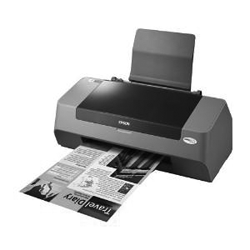 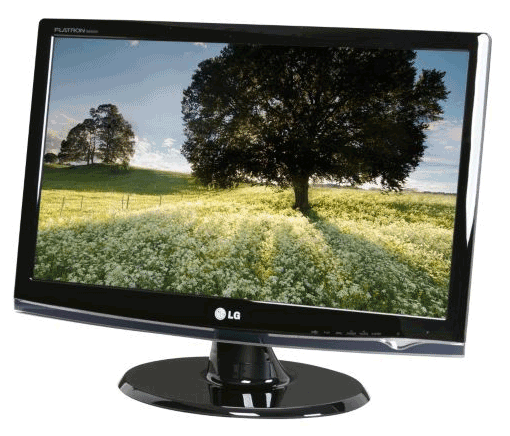 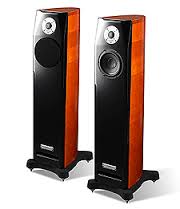 স্পিকার
প্রিন্টার
মনিটর
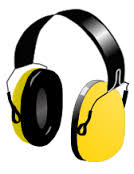 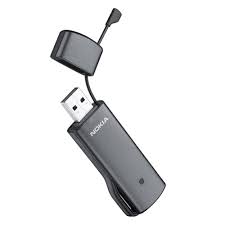 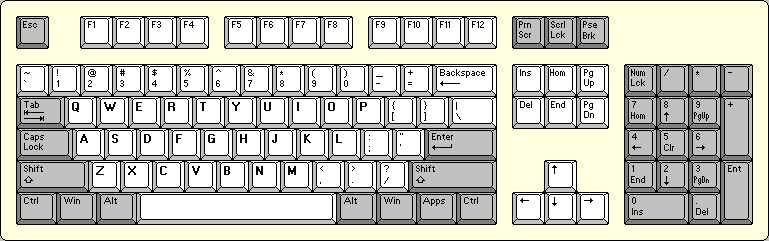 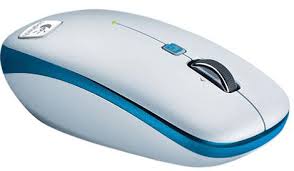 হেড ফোন
মাউস
পেন-ড্রাইভ
কী বোর্ড
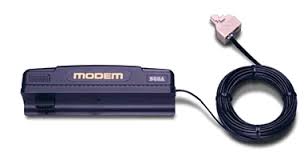 মডেম
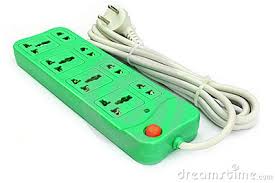 মাল্টিপ্লাগ
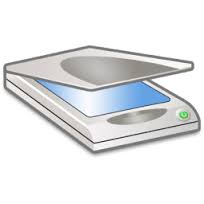 আরো কিছু ছবি দেখ এবং নাম বল
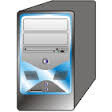 স্ক্যানার
সিপিঊ
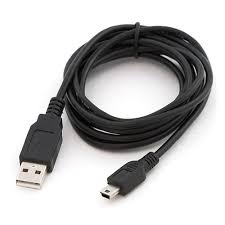 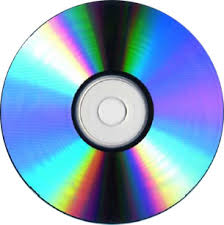 ডাটা কেবল
সিডি
কম্পিউটার ও সংশ্লিষ্ট যন্ত্রপাতি
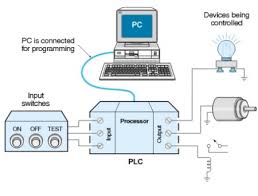 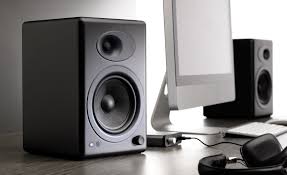 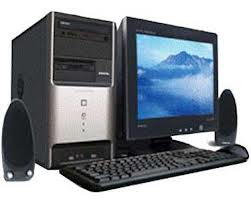 এই পাঠ শেষে শিক্ষার্থীরা-
২। ইনপুট ও আউটপুট ডিভাইসের নাম বলতে পারবে।
১। ইনপুট ও আউটপুট ডিভাইসের সংগা বলতে পারবে।
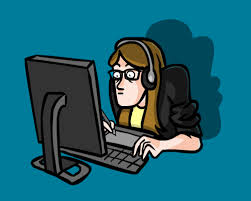 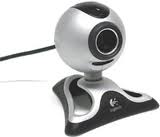 ৩। ইনপুট ও আউটপুট ডিভাইসের পার্থক্য করতে পারবে।
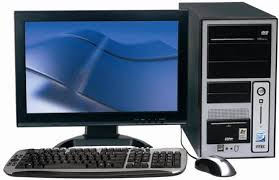 মাদার বোর্ড
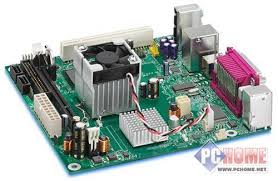 কম্পিউটার
সংগঠন
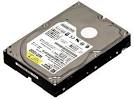 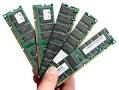 হার্ডডিস্ক
মেমরী
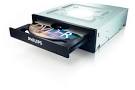 ডিভিডি
ইনপুট ও আউট এর আলোচনা করা।
একক কাজ
কর্মপত্র-০১
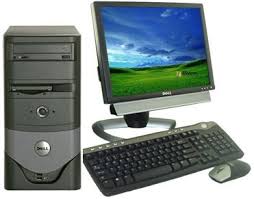 ইনপুট ও আউটপুট ডিভাইস আলাদা কর।
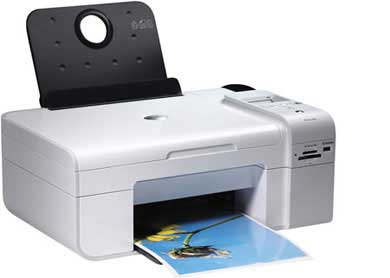 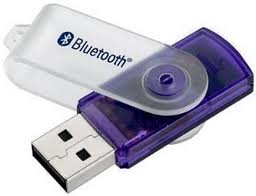 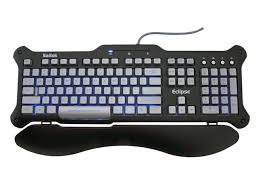 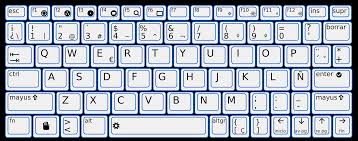 জোড়ায় কাজ
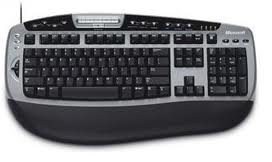 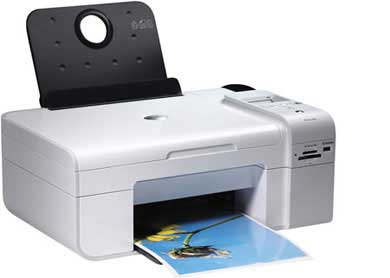 কর্মপত্র-০২
প্রশ্নঃ চিত্রের ডিভাইস দু’টি কম্পিউটারে কোন কাজে ব্যবহার করা হয় লিখ?
দলীয় কাজ
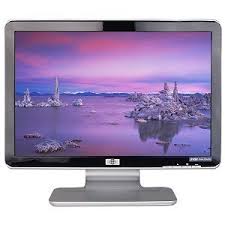 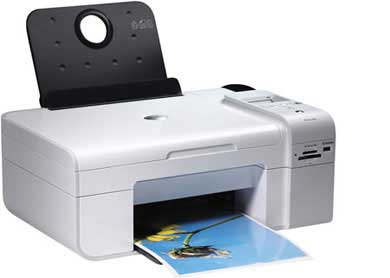 কর্মপত্র-০৩
ইনপুট ও আউটপুট ডিভাইস পার্থক্য করে বর্ণনা কর।
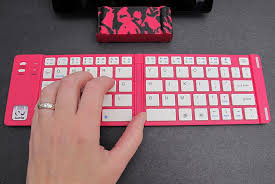 মূল্যায়ন
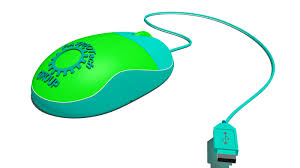 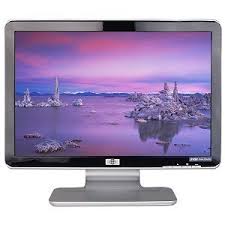 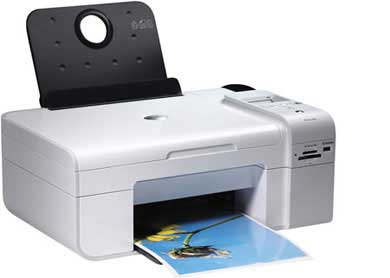 ১। ইনপুট ডিভাইস কাকে বলে?
২। আউটপুট ডিভাইস কাকে বলে?
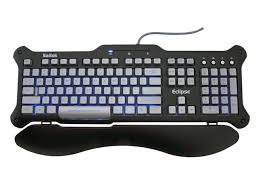 ৩। চিত্র দেখে ইনপুট ও আউটপুট ডিভাইস শনাক্ত কর।
বাড়ীর কাজ
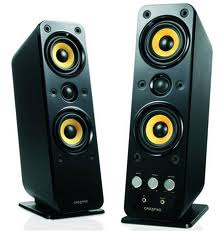 যে কোন একটি ইনপুট বা আউটপুট ডিভাইসের চিত্র অংকন কর।
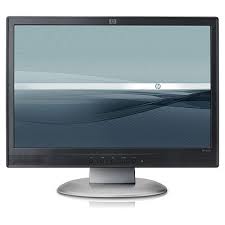 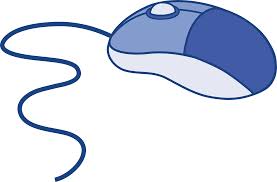 সবাইকে ধন্যবাদ
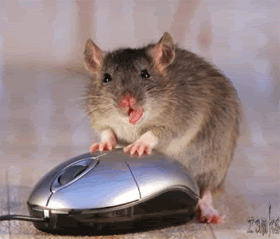 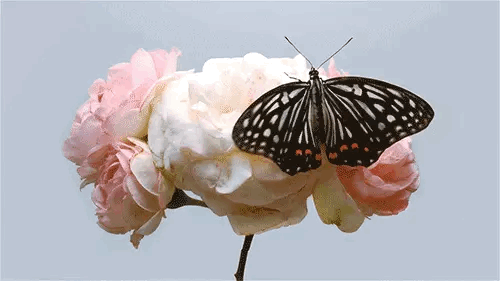 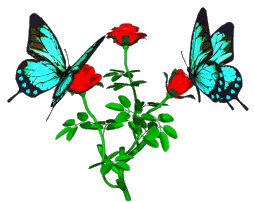